Support for State Deaf-Blind Projects
Part 2:  NCDB TA Services
Presenter: Sam Morgan, NCDB Co-Director
August 21, 2019
The contents of this presentation were developed under a grant from the U.S. Department of Education, #H326T180026. However, those contents do not necessarily represent the policy of the U.S. Department of Education, and you should not assume endorsement by the Federal Government. Project Officer, Susan Weigert.
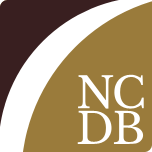 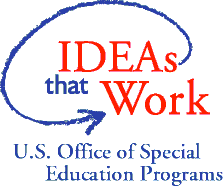 Outcomes for Today
Build an understanding of:
How to access and where to find information on NCDB’s TA
Documents and processes for targeted and intensive TA
A range of TA activities to support state deaf-blind projects
Why a Revamped TA Process?
Better organize our TA to have
Clearer processes
Increased transparency
Increased predictability
Clear expectations for NCDB and SDBP’s
Better evaluate our efforts and outcomes (formative/summative)
OSEP Requirements
State Deaf-Blind Projects (SDBP’s)
Increase the number of certified paraprofessionals and qualified teachers
Increase the use of Paraprofessional evaluation systems
Demonstrate knowledge of educational issues and policy initiatives….
NCDB
Address readiness of SDBP’s to work with the proposed project…..
Assist/collaborate with SDBP’s to:
Build training systems….
Expand the use of paraprofessional evaluation systems by SEA’s, LEA’s, LA’s
Increase ability of SDBP’s to assist Personnel in SEA’s, Lea’s, LA’s to use high quality practices
Application for New Awards: State Technical Assistance Projects to Improve Services and Results for Children Who are Deaf-Blind and A National Technical Assistance and Dissemination Center for Children Who are Deaf-Blind (CFDA 84.326T)
General Thoughts on What You Can Expect
Well defined but not inflexible
Informal and formal ways to request info and TA
Ongoing conversation and negotiation
Readiness
Transitioning from targeted to intensive TA
Types of TA
Child Specific 
Systems
Other TA
Project Management - universal and targeted
Low Incidence Infrastructure - Targeted and Intensive
Overarching not implementation teams you may use within a specific initiative/area
[Speaker Notes: General comments
NCDB can provide structure in the form of process, knowledge, and facilitation
View TA as a collaborative effort with the state projects as a network
As TA gets more intensive it becomes more formalized]
Process - For Systems and Child TA
Universal
No process - access to resources
Brief consultations
Targeted
Informal acknowledgement of readiness
No formal intake but contact NCDB staff - if you don’t know where the issue you want to address fits you can contact any NCDB staff member
Intensive
Formal readiness process and discussion
Formal intake form
TA agreement
TA Activities - Child and Systems
Targeted Consultation
Time limited - a few sessions on a topic or range of topics

Peer Learning Communities
Collaborative in nature
Agenda and activities driven by members

Intensive TA
Intensive and ongoing consultation
Planning and implementation of systems TA/child TA
Facilitation and facilitation support, 
Training
Activities likely individual but could be multistate as well
TA Information
NCDB Technical Assistance for State Deaf-Blind Projects
TA Resources (1 of 2)
A reminder of what exists
Child Specific
Implementing Evidence-Based Practices for Children Who Are Deaf-Blind: A TA Reference Guide
Assessing Your TA practice
Systems
Changing Systems:  Moving Beyond Child Specific Technical Assistance
TA Resources (2 of 2)
What’s coming
Systems Documents per initiative (October)
Format - Changing Systems Guide with specific content, questions, and planning documents
Developed to be used within targeted and intensive TA (but can be used independently) 
Support states systems change/implementation work 
Needs and background
Partnerships
Planning change
Implementing change in your state
Peer Learning Communities and CoP’s
PLC’s
Family Engagement Coordinators - Megan Cote
Training Interveners Group - Kristi Probst
EI - EHDI and Hands and Voices - Emma Nelson
EI - Training Group - Emma Nelson
Transition - Improving Transition Outcomes for DB students with additional Disabilities - Mike Fagbemi and Ellen Condon
Operating a State Deaf-Blind Project (Project Management) - Linda McDowell
Child Specific TA - Sam Morgan

CoP’s
National Deaf-Blind Educator Network (NDBEN) - Kristi Probst
Developing
Intervener group - working on developing partnerships for this
Evaluation
Help us provide better services to you by providing your feedback.
Evaluation link: https://tinyurl.com/y5grhw8s